主催： (公財)日本電信電話ユーザ協会 木更津・館山・鴨川地区協会
共催：木更津商工会議所／君津商工会議所　　後援：東日本電信電話株式会社 千葉事業部
令和２年新春講演会
川相 昌弘氏講演　～元巨人軍、野球解説者/評論家～
令和２年１月29日（水）
開場／1４：０0　講演／14：３0～16：45
●場　　　所　かずさアカデミアホール(202会議室)
　　　　　　    木更津市かずさ鎌足２－３－９
●入場料　無料
●定　員　１００名（先着順）
●交流会　お一人様5,５00円(消費税込)
チームづくりに欠かせない自分の役割や、努力を怠らない準備の大切さ、そしてそれらを通じていかに強いチーム、勝てるチームを作っていくか、そんな貴重なお話を頂きます
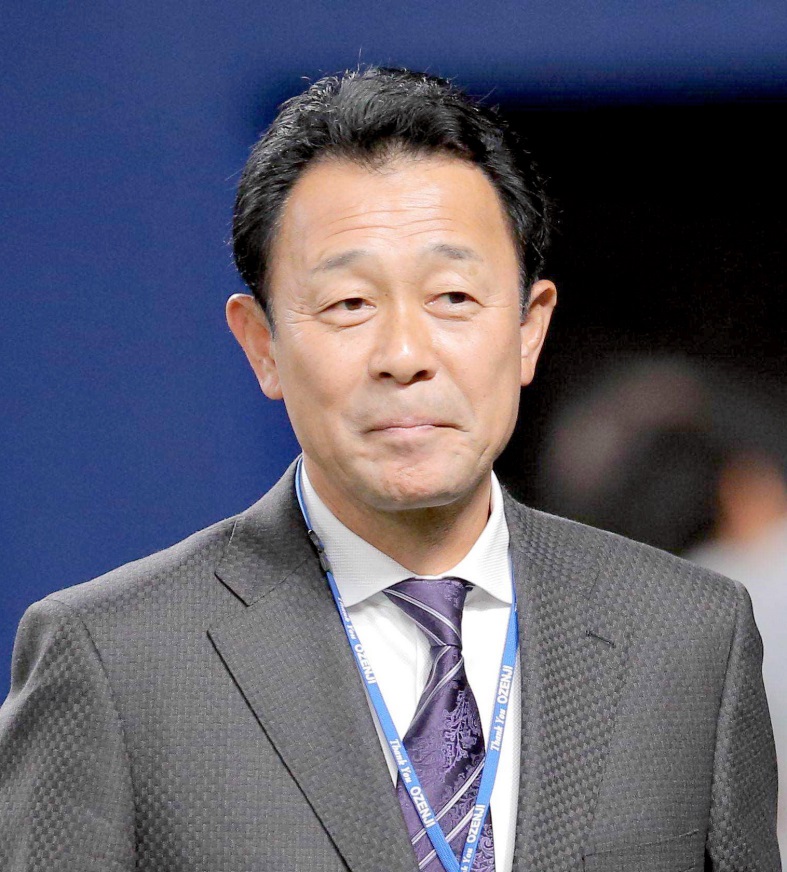 募集締切
１月15日（水）まで
■第一部　講演　１４：３０～１５：００
　演　題　「ＩＣＴ講演」(仮)
   講演者　ＮＴＴ東日本

■第二部　講演　１５：１５～１６：４５
　演　題　「バントの神様が語る ～自分の役割～」
　講演者　川相　昌弘（かわい まさひろ）氏
　　(元巨人軍、野球解説者/評論家)
■抽選会　１６：５０～17：00
■交流会　１７：１０～　※お一人様5,５00円(消費税込)
■主な経歴
生年月日：1964年9月27日出身地：岡山県岡山市　　　出身校：岡山南高等学校送りバント通算533本の世界記録保持者。「バントの神様」の異名を持つ、つなぐ野球の第一人者。岡山南高校では投手として活躍し、1981年と1982年の2回、甲子園に出場。
1982年のドラフト会議で巨人に4位指名を受け入団。2007年からは中日ドラゴンズ一軍内野守備・走塁コーチ、二軍監督。2011年からは巨人で二軍監督を務め、その後一軍ヘッドコーチ、三軍監督と多くの選手育成に携わった。2018年巨人を退団し、現在は野球解説者として野球の普及に携わる。 

■現役時代の実績読売ジャイアンツ日本一4回、オールスターゲーム2回出場、ベストナイン受賞、ゴールデングラブ6回受賞、
犠打数世界記録樹立
お申込方法
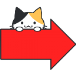 http://www.chiba-user.com/m_kisarazu/index.html
◆HPからお申し込み
こちら
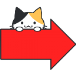 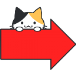 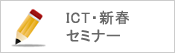 クリック
検索
ユーザ協会千葉
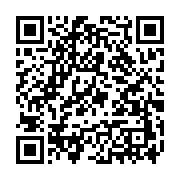 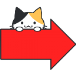 ◆スマホ・タブレットからお申し込み
ＱＲコードを読取
【本件お問合せ先（事務局）】　　　　　　　　　　　　　　　　　　　　　　　　　　　　　　　　　　　　　　　（公財）日本電信電話ユーザ協会　関東事業推進部　TEL03-5820-2077（平日 9:00～17:00）